18+34
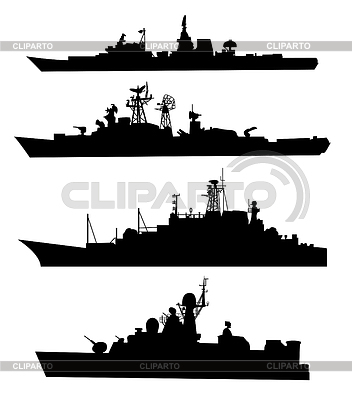 54
52
62
65
48
17 ● 4
18+34
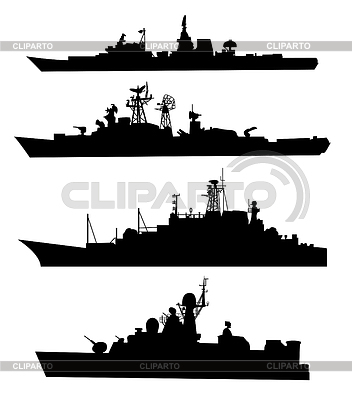 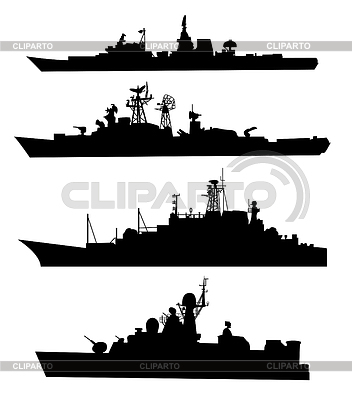 54
64
52
56
62
62
65
68
48
76
17 ● 4
96 : 6
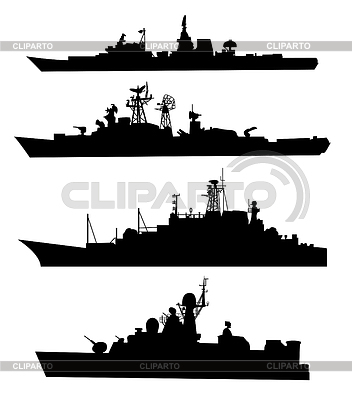 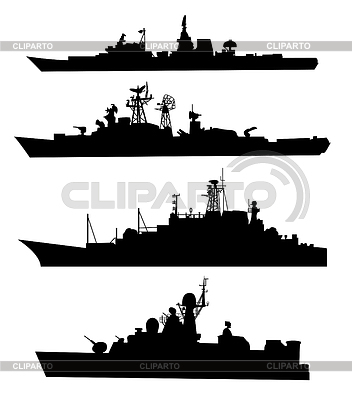 64
22
56
18
62
14
16
68
26
76
96 : 6
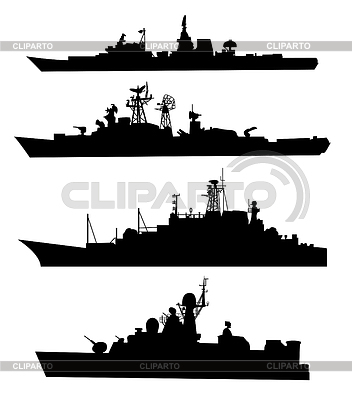 64
22
56
18
62
14
16
68
26
76